Фотопроект «ЛИТЕРАТУРНАЯ 
ЗВЕЗДА»
Центральная детская библиотека МУ «Корткеросская ЦБС»
с.Корткерос, ул. Советская, д.187
Руководитель проекта Шестакова Валентина Владимировна,
 заместитель директора по работе с детьми
Фотовыставка «Путешествие к Чехову»
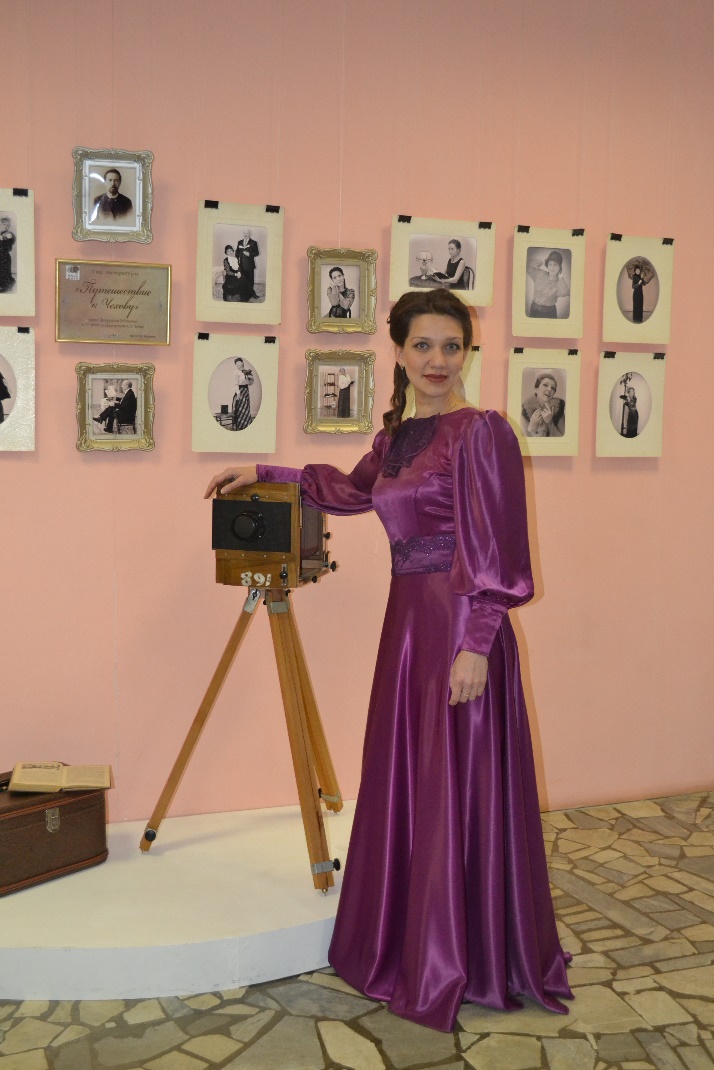 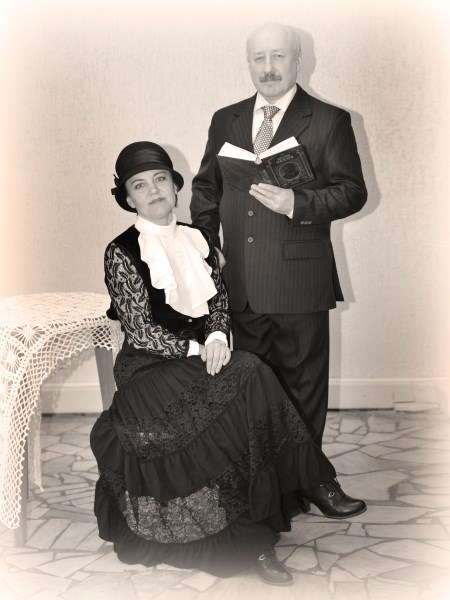 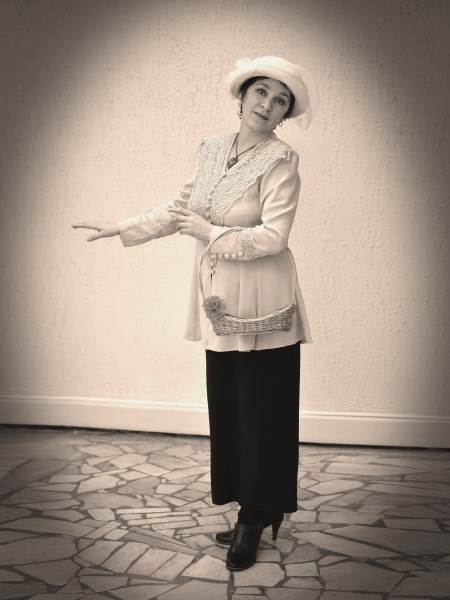 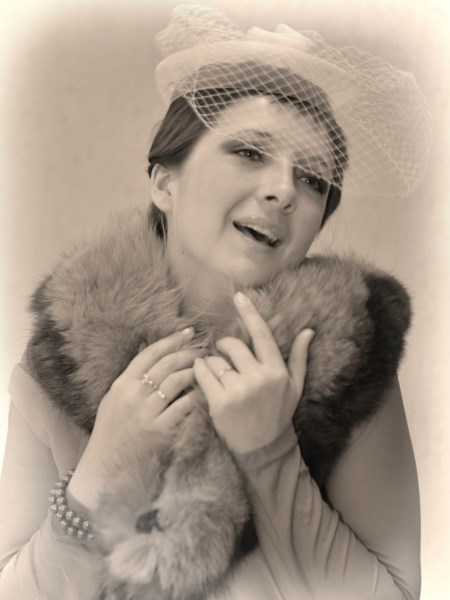 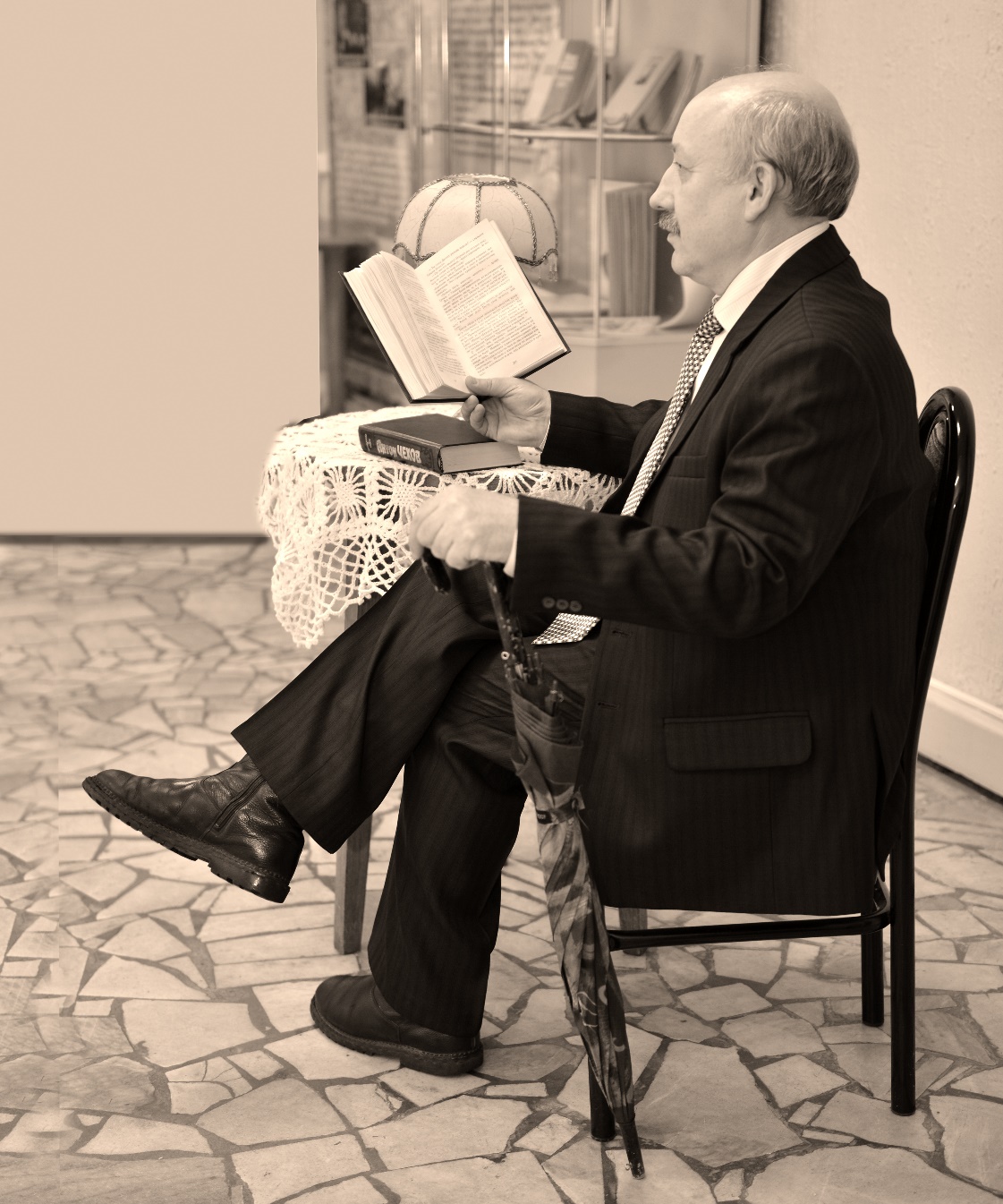 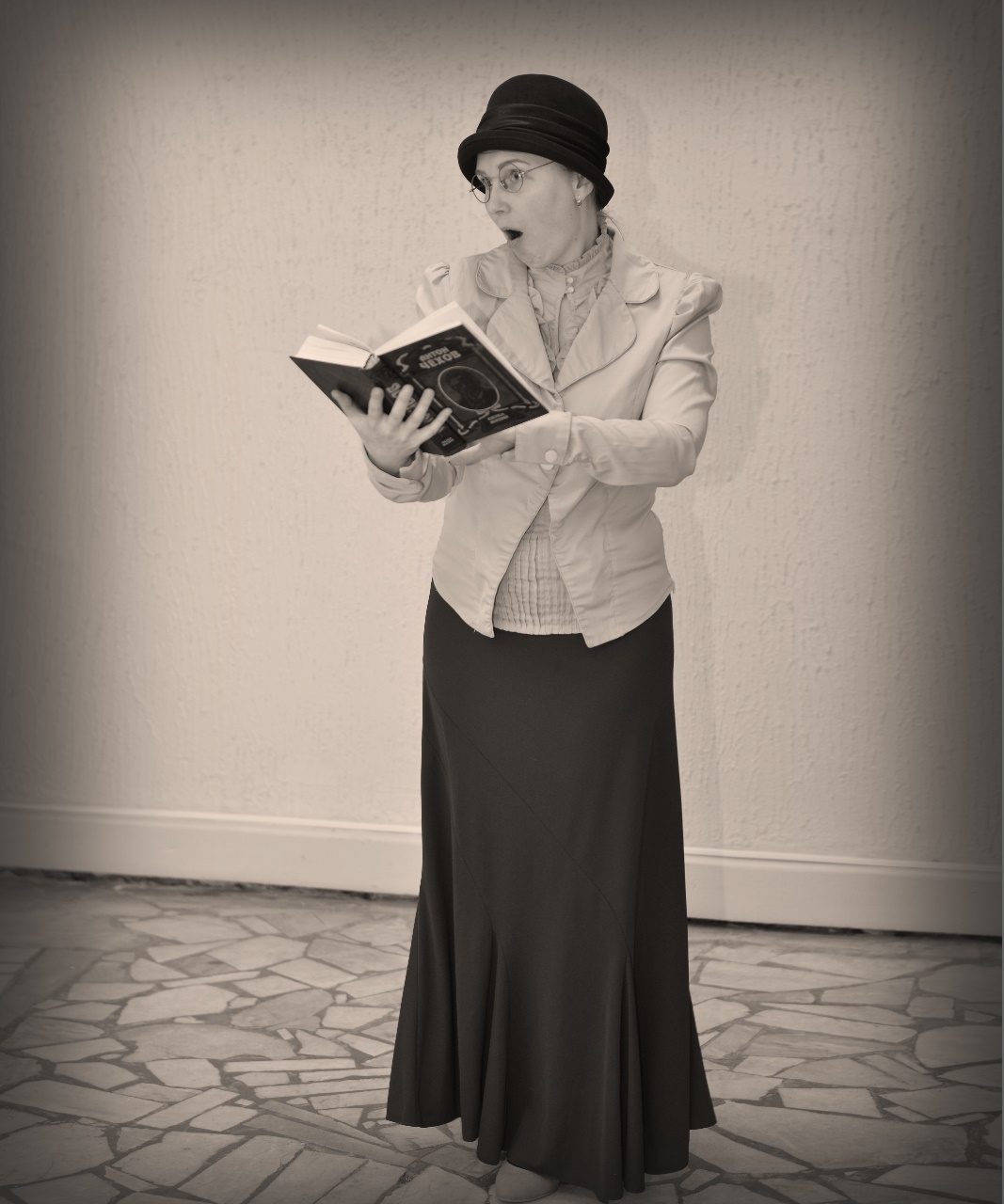 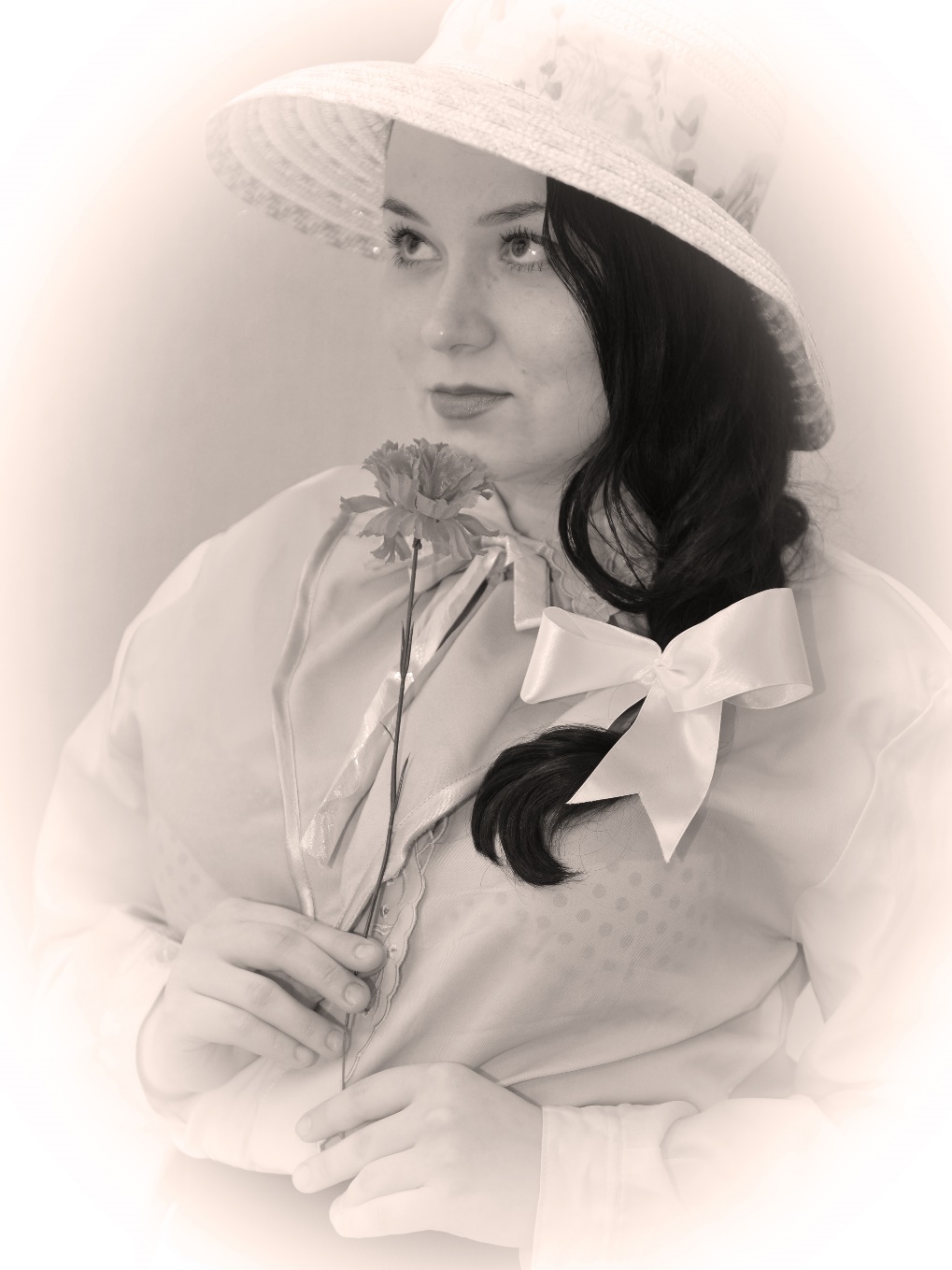 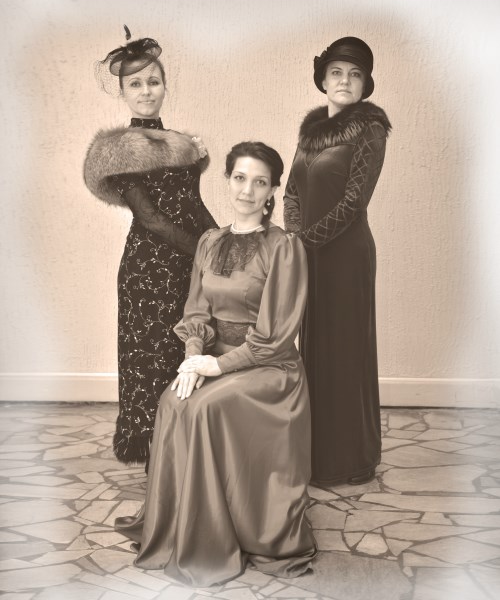 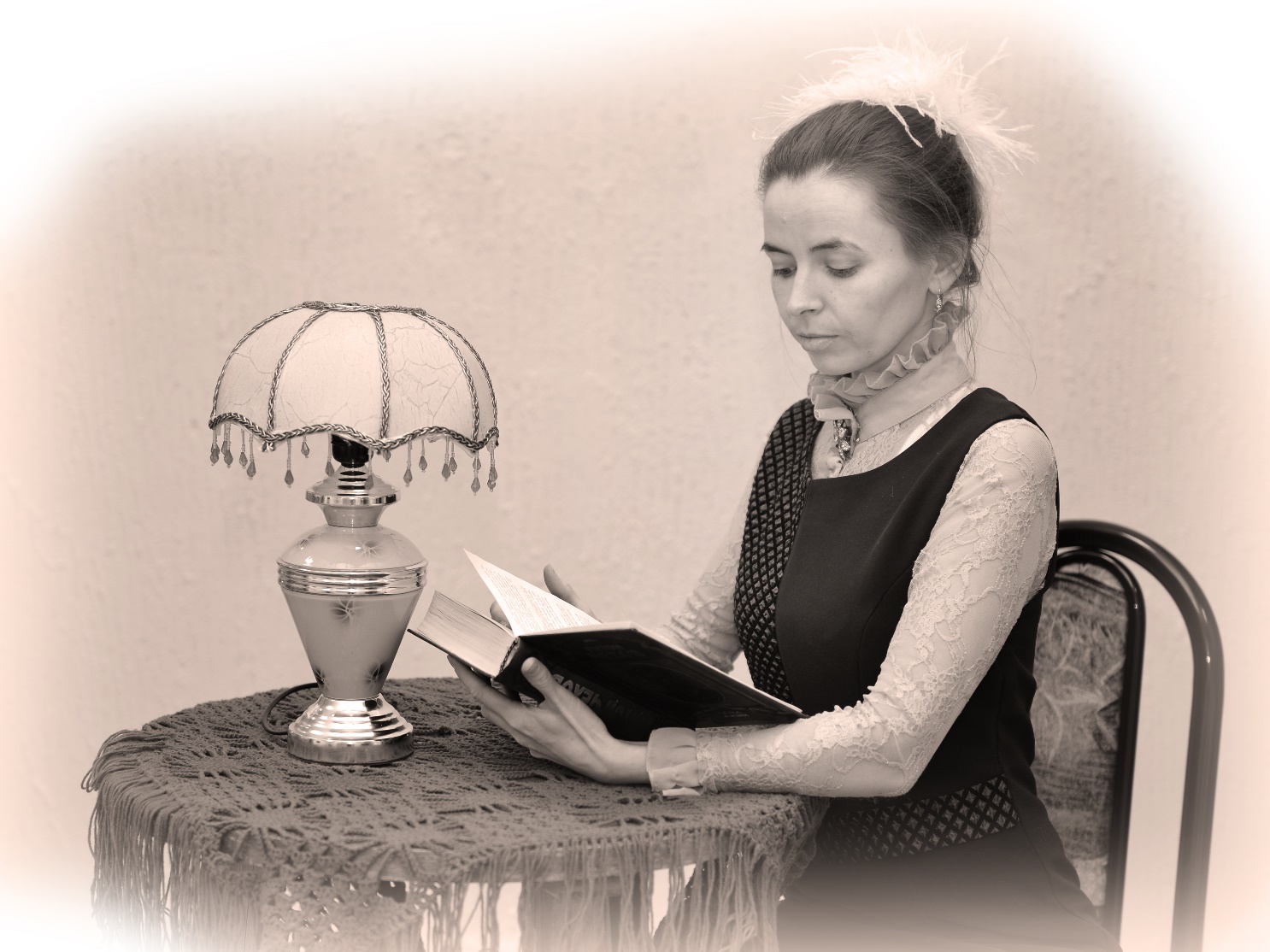 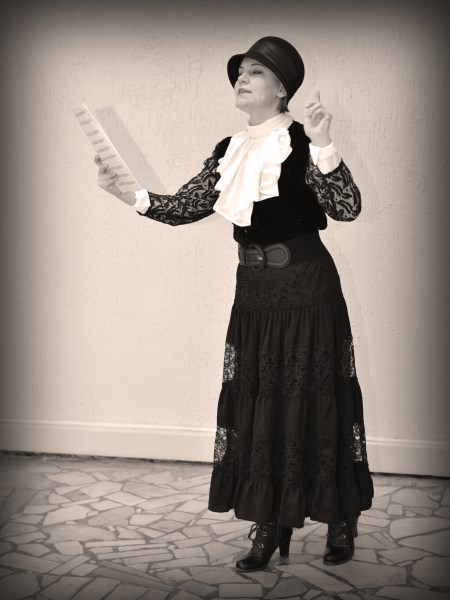 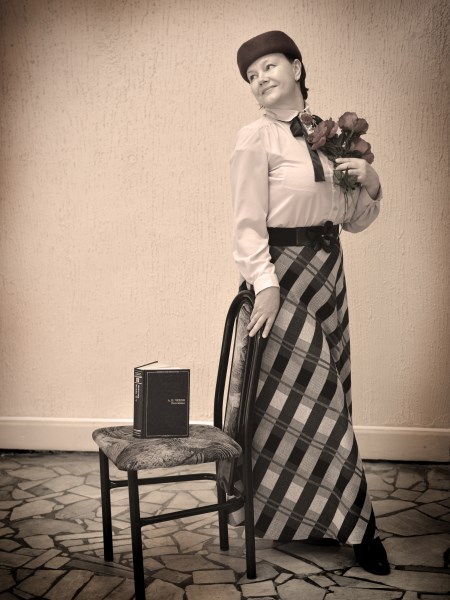 «Будем Чехова читать – ведь ему 155!»
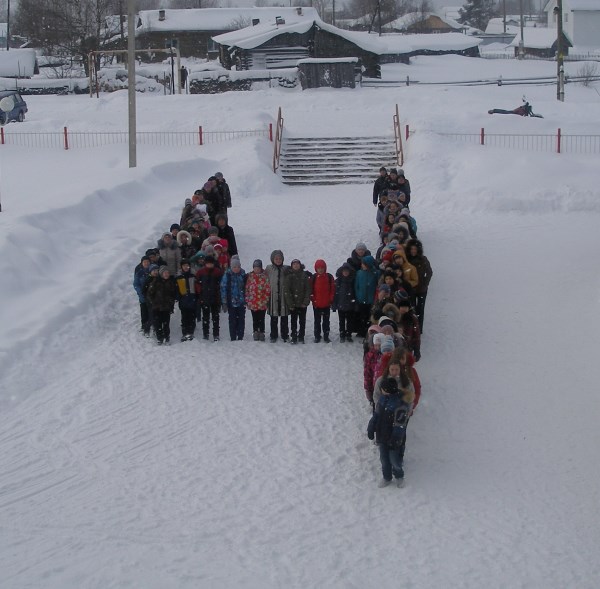 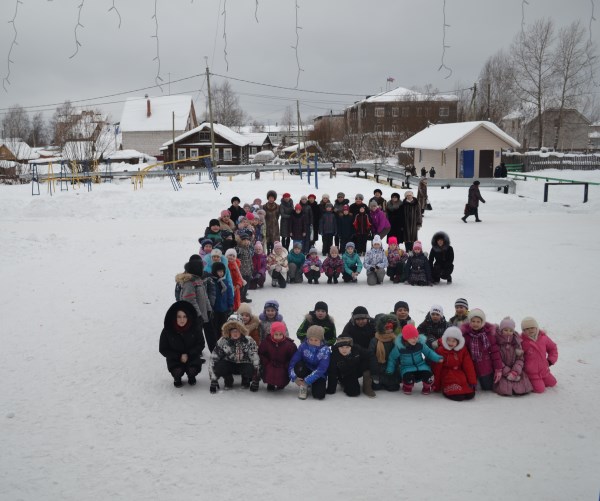 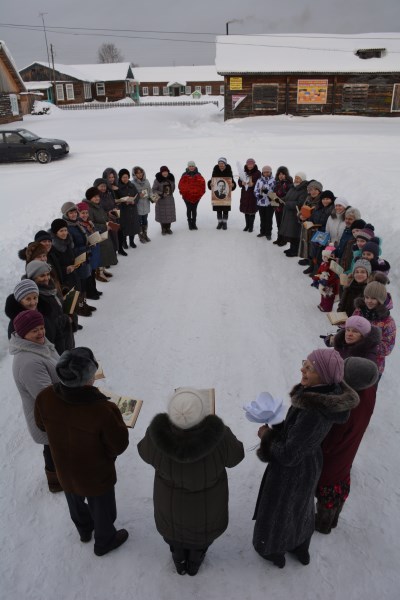 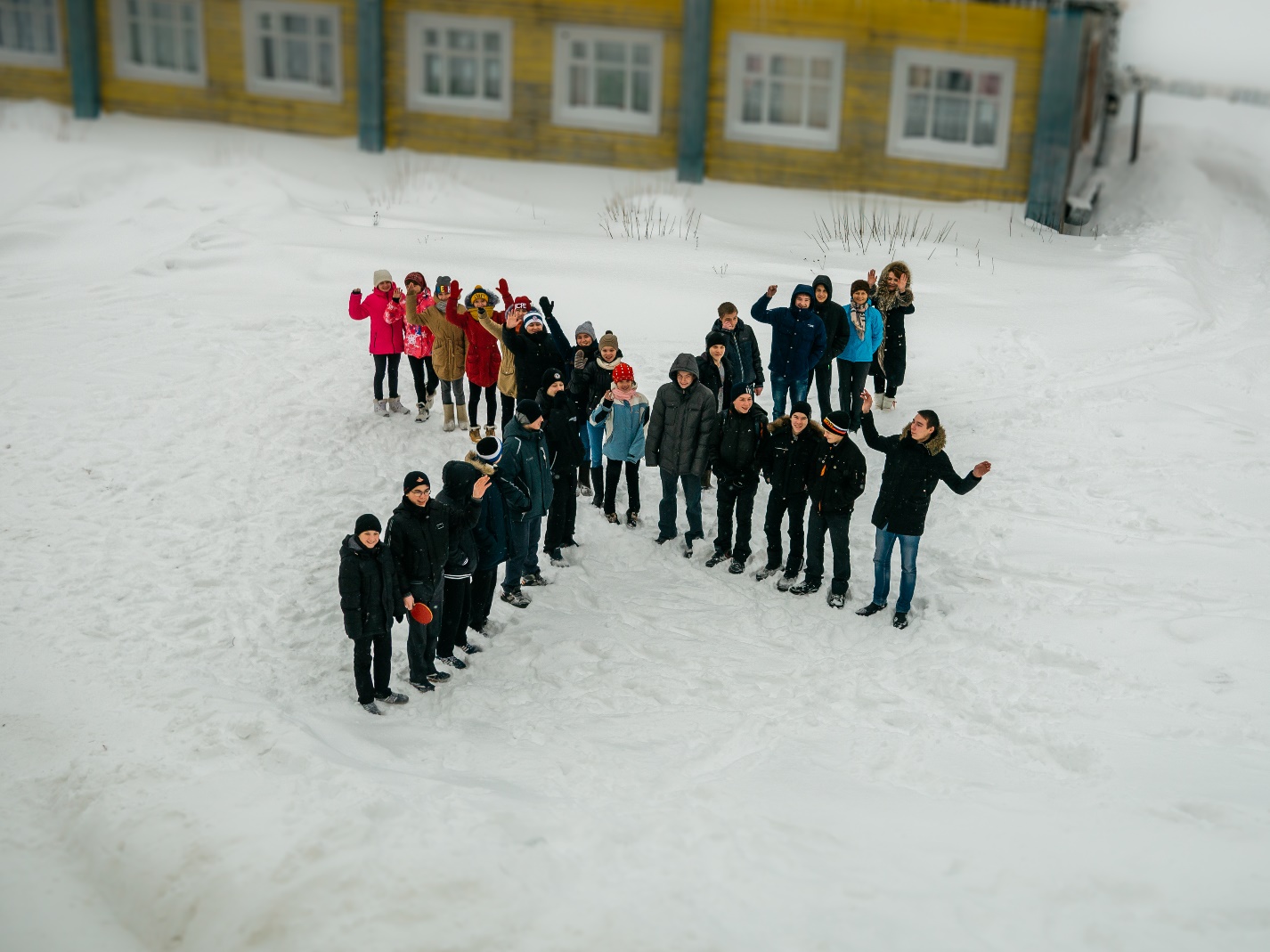 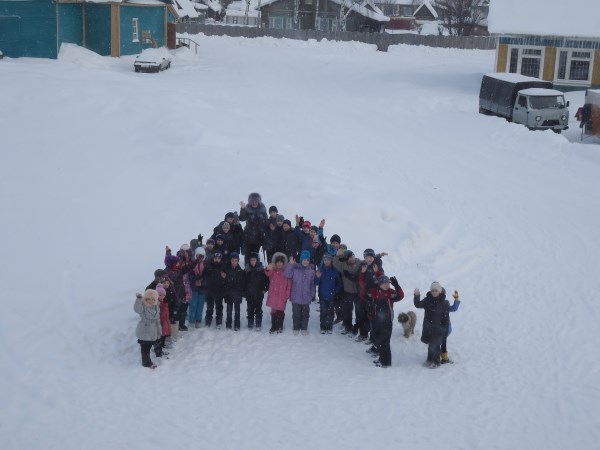 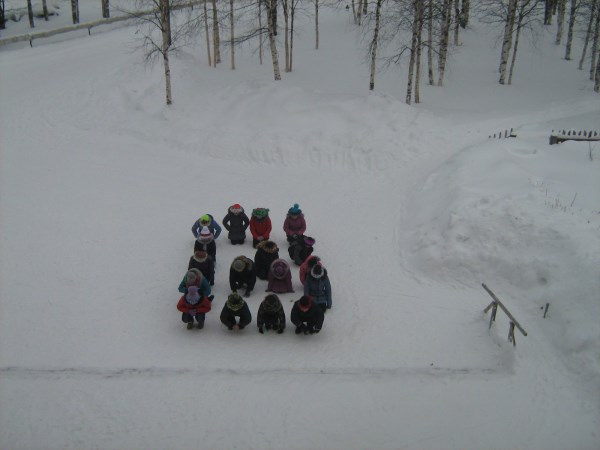 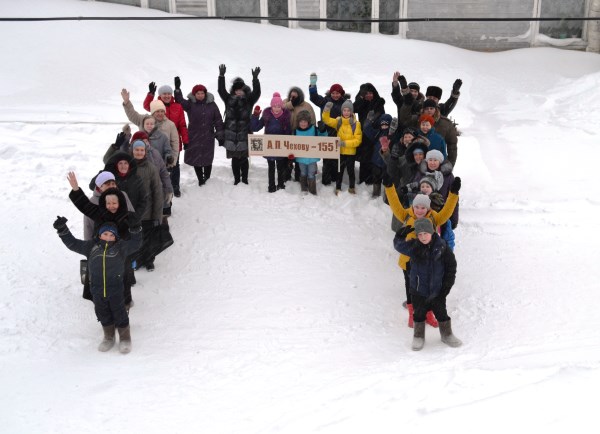 Драматический этюд «Путешествие к Чехову»
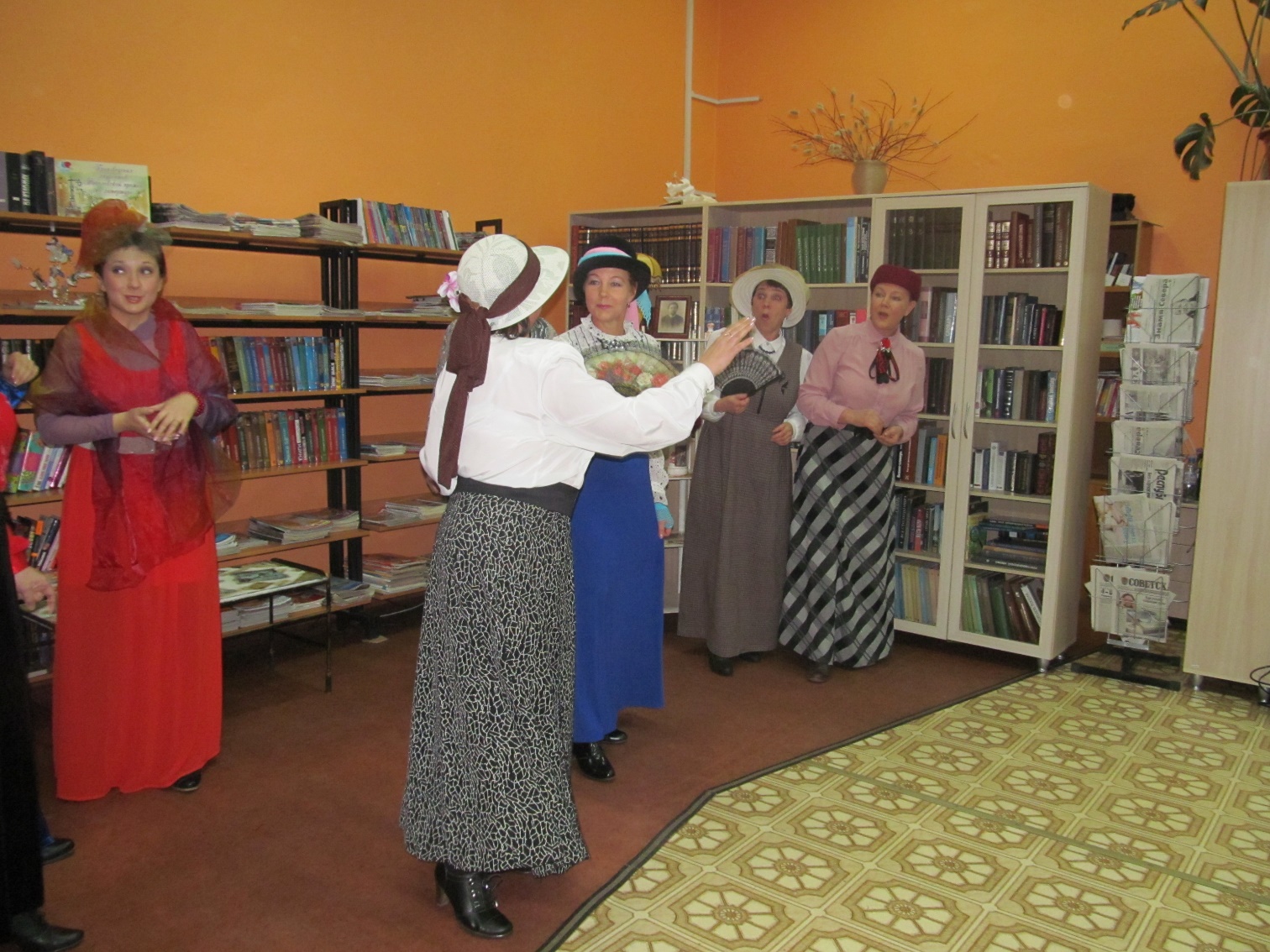 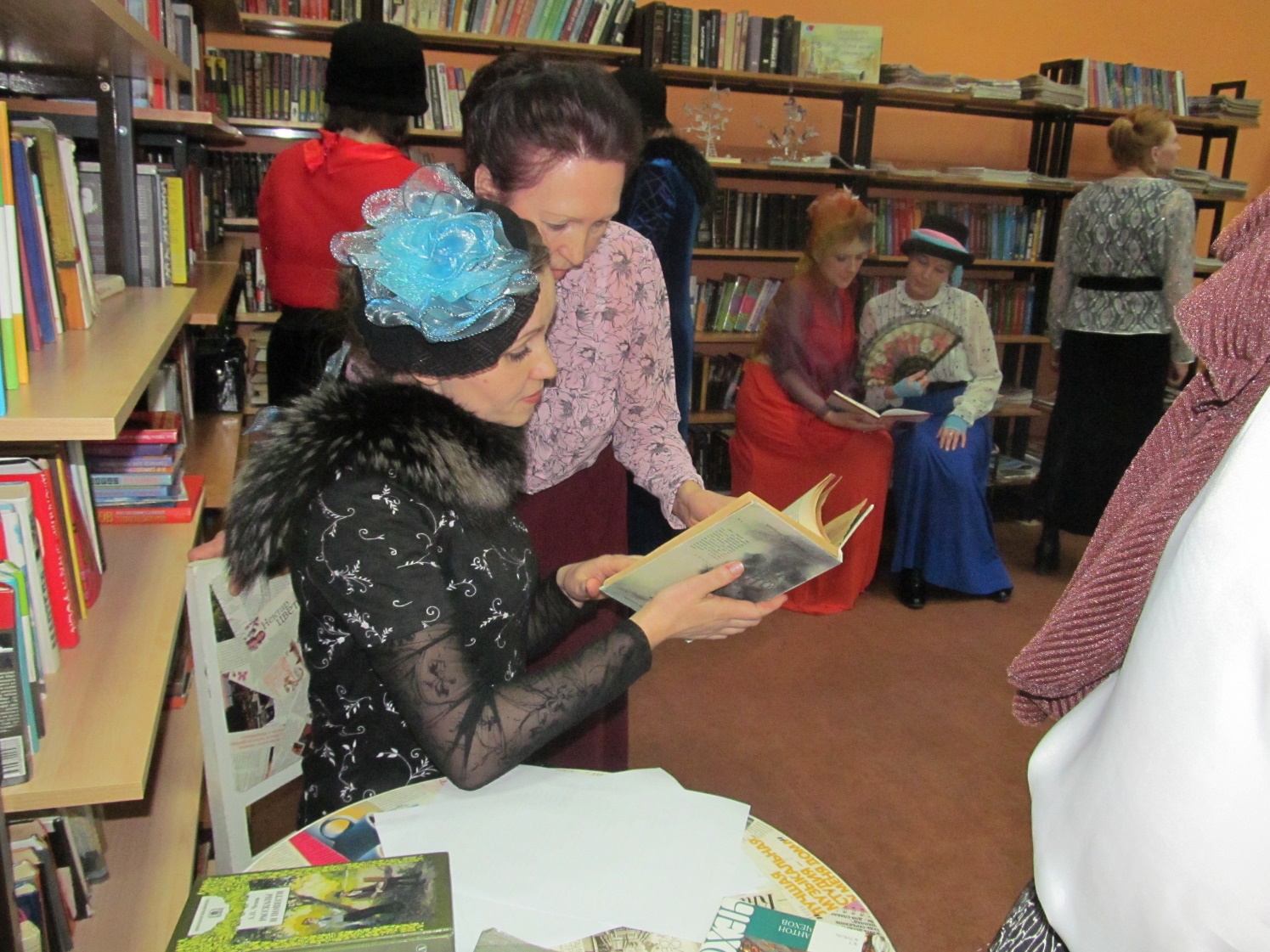 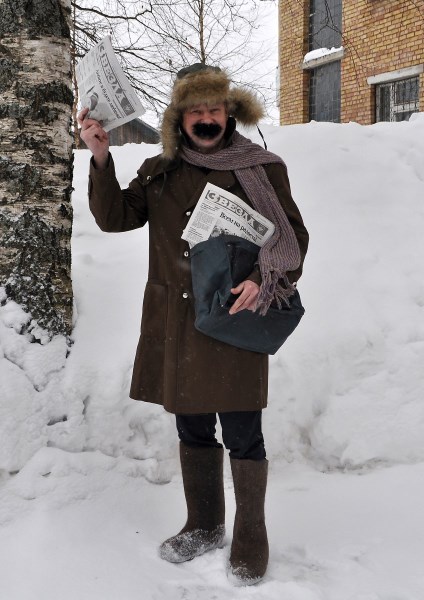 «Литературная звезда»
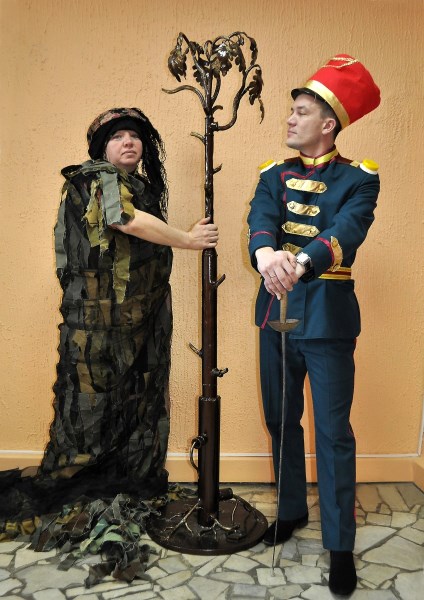 Татьяна Александровна Базар, 
заместитель директора 
МОУ «Средняя общеобразовательная школа» с. Корткерос

Павел Андреевич Попов, 
директор МОУ «Средняя общеобразовательная школа» с. Корткерос

Г.Х. Андерсен «Огниво» (Ведьма и солдат)
Эдуард Вячеславович Пименов, 
главный редактор АУ РК «Редакция газеты «Звезда». 
Э. Успенский «Дядя Федор, пес и кот» (Почтальон Печкин)
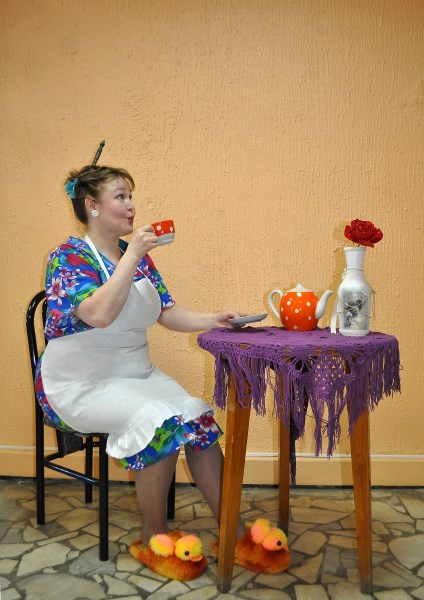 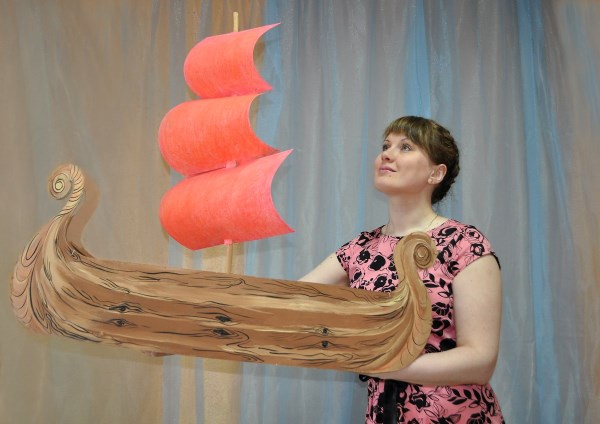 Александра Паршукова, 
руководитель пресс-службы администрации МР «Корткеросский» 
А.Грин «Алые паруса» (Ассоль)
Мария Васильевна Цывунина, 
руководитель исполнительного комитета Корткеросского местного отделения ВПП «Единая Россия» 
А. Лингрен «Малыш и Карлсон, который живёт на крыше» (Фрекен Бок)
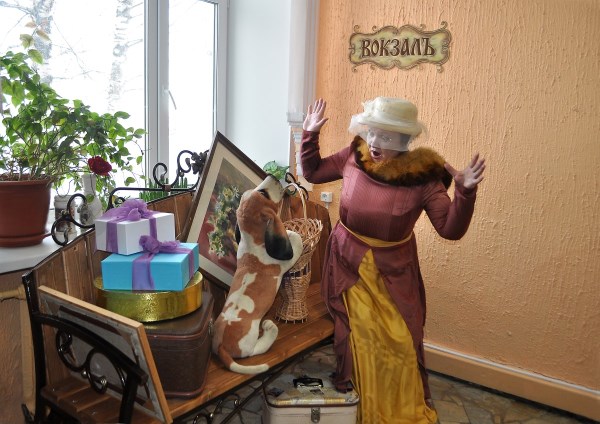 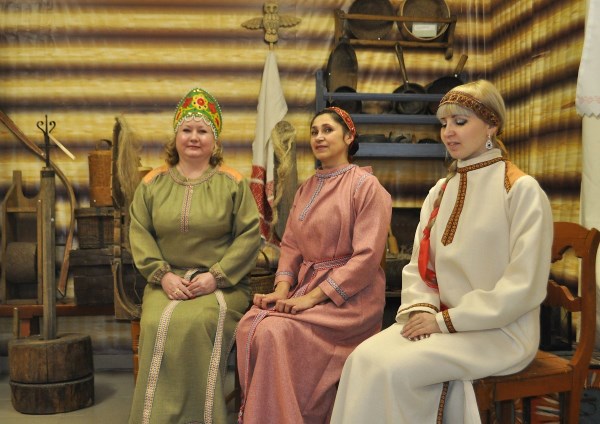 Татьяна Ивановна Деменко, Татьяна Геннадьевна Попова, Надежда Ивановна Даньщикова, 
Управление культуры и национальной политики администрации МР «Корткеросский», 
А.С. Пушкин «Сказка о царе Салтане…» (Три девицы под окном пряли поздно вечерком…)
Александра Андреевна Барановская, 
заместитель руководителя администрации МР «Корткеросский» 
С. Я. Маршак «Багаж» 
(Дама сдавала в багаж: Диван, Чемодан, Саквояж, Картину, Корзину, Картонку и маленькую собачонку)
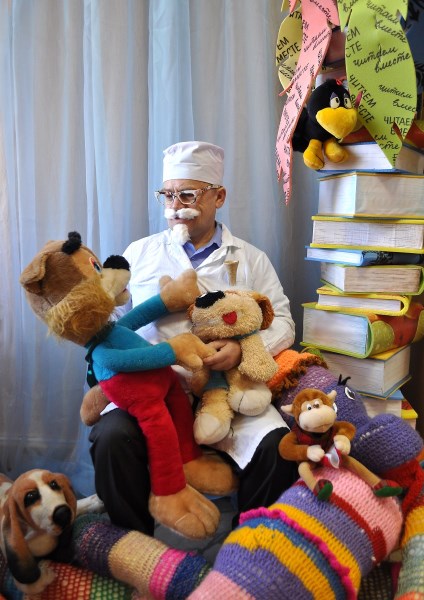 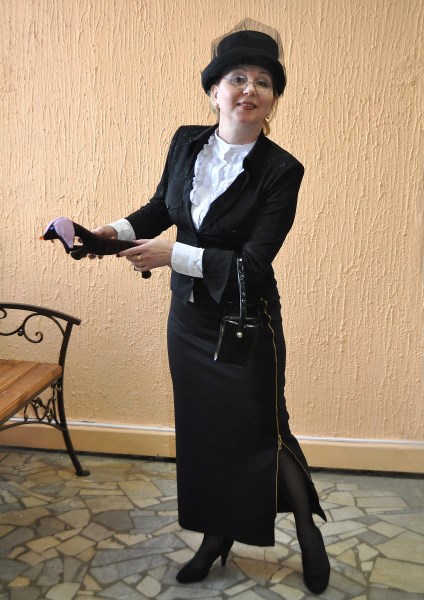 Светлана Геннадьевна Патърова, 
директор ГБУ РК «Центр социальной защиты населения Корткеросского района» 
Э.Успенский «Крокодил Гена и его друзья» (Шапокляк)
Александр Васильевич Неронов,
 председатель Общественного совета при администрации муниципального района «Корткеросский». 
К. Чуковский «Айболит» (Добрый доктор Айболит! Он под деревом сидит…)
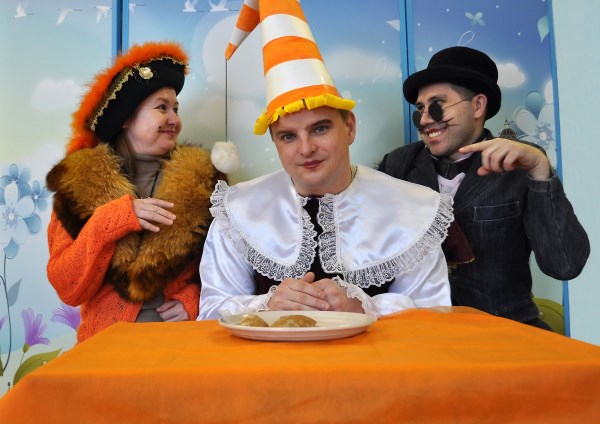 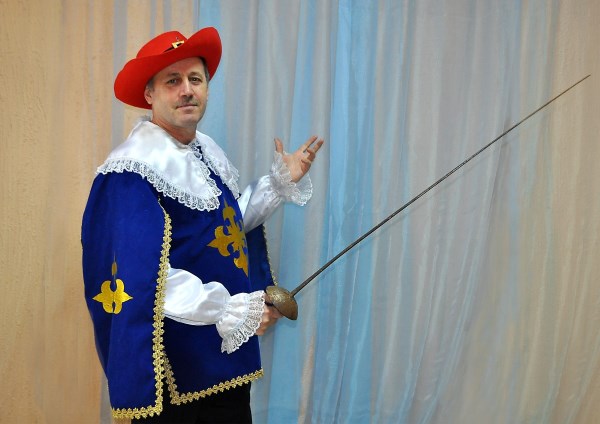 Татьяна Борисовна Кашапова, Константин Владимирович Карпов, Павел Валерьевич Царев, 
отдел физической культуры, спорта и туризма администрации МР «Корткеросский»
 
А.Толстой «Золотой ключик, или Приключения Буратино» (Лиса Алиса, Буратино, Кот Базилио)
Михаил Валентинович Михайлов, 
председатель Территориальной избирательной комиссии Корткеросского района
 
А.Дюма «Три мушкетера» (мушкетер)
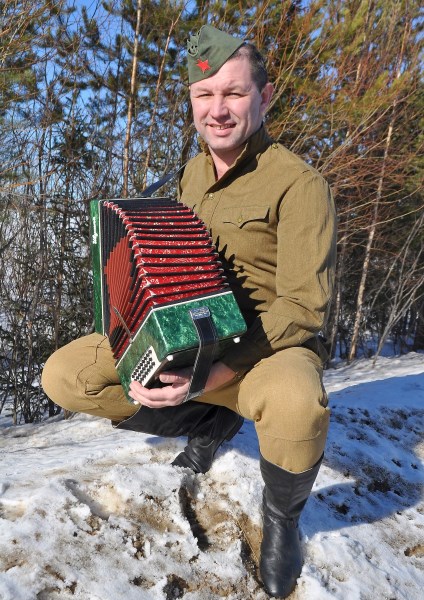 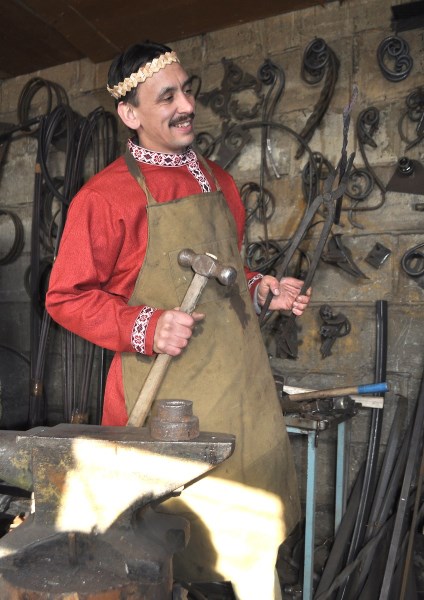 Александр Анатольевич Артеев, 
первый заместитель руководителя администрации МР «Корткеросский» 
А. Твардовский «Василий Теркин» (Василий Теркин)
Игорь Анатольевич Усачев, 
ведущий эксперт отдела по делам ГО и ЧС. 
Н.С.Лесков «Левша» (Левша)
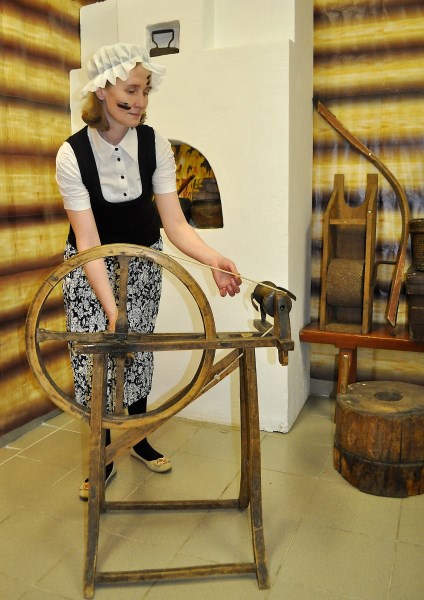 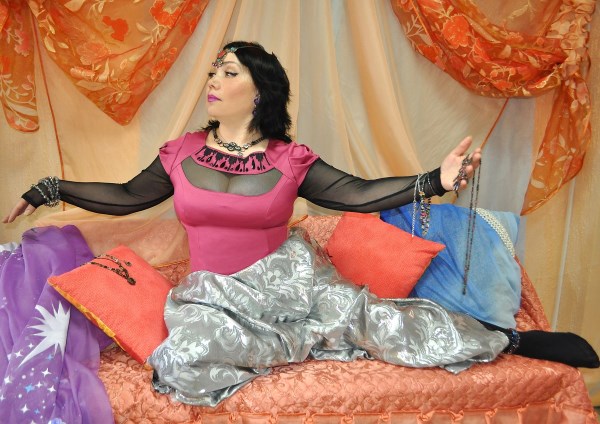 Любовь Васильевна Кирушева, 
руководитель Представительства МОД «Коми войтыр» в Корткеросском районе,
«Тысяча и одна ночь», сборник арабских сказок (Шахерезада)
Нина Александровна Коюшева, 
заместитель главного редактора АУ РК «Редакция газеты «Звезда»,
Ш.Перро «Золушка» (Золушка)
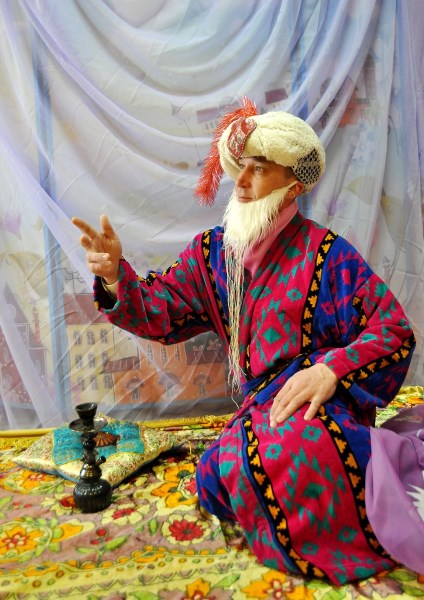 Александр Владимирович Васильевский,
заместитель председателя Совета МР "Корткеросский" 
Л. Лагин "Старик Хоттабыч", (Старик Хотабыч)
Открытие  выставки  «Литературная  звезда»
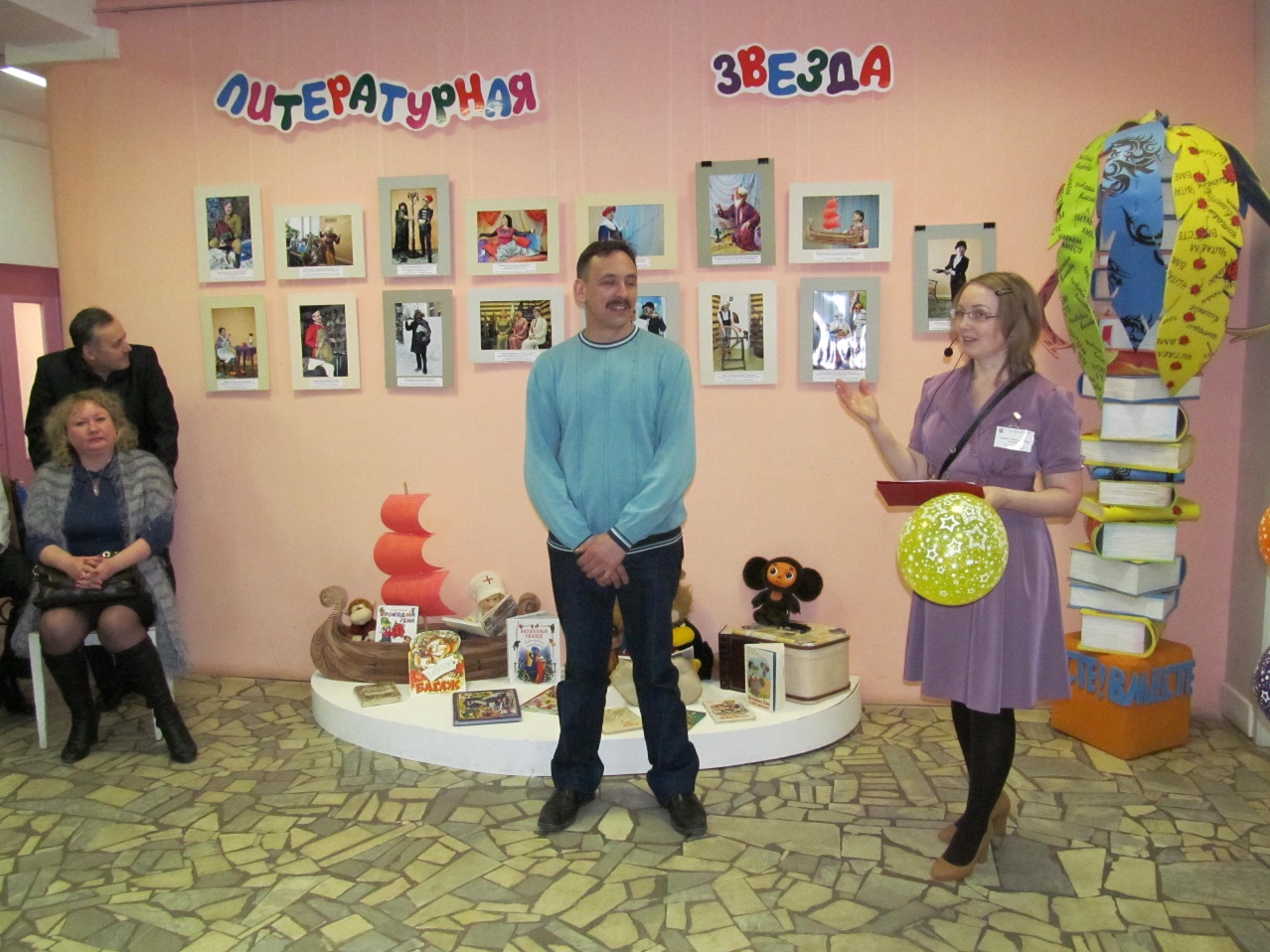 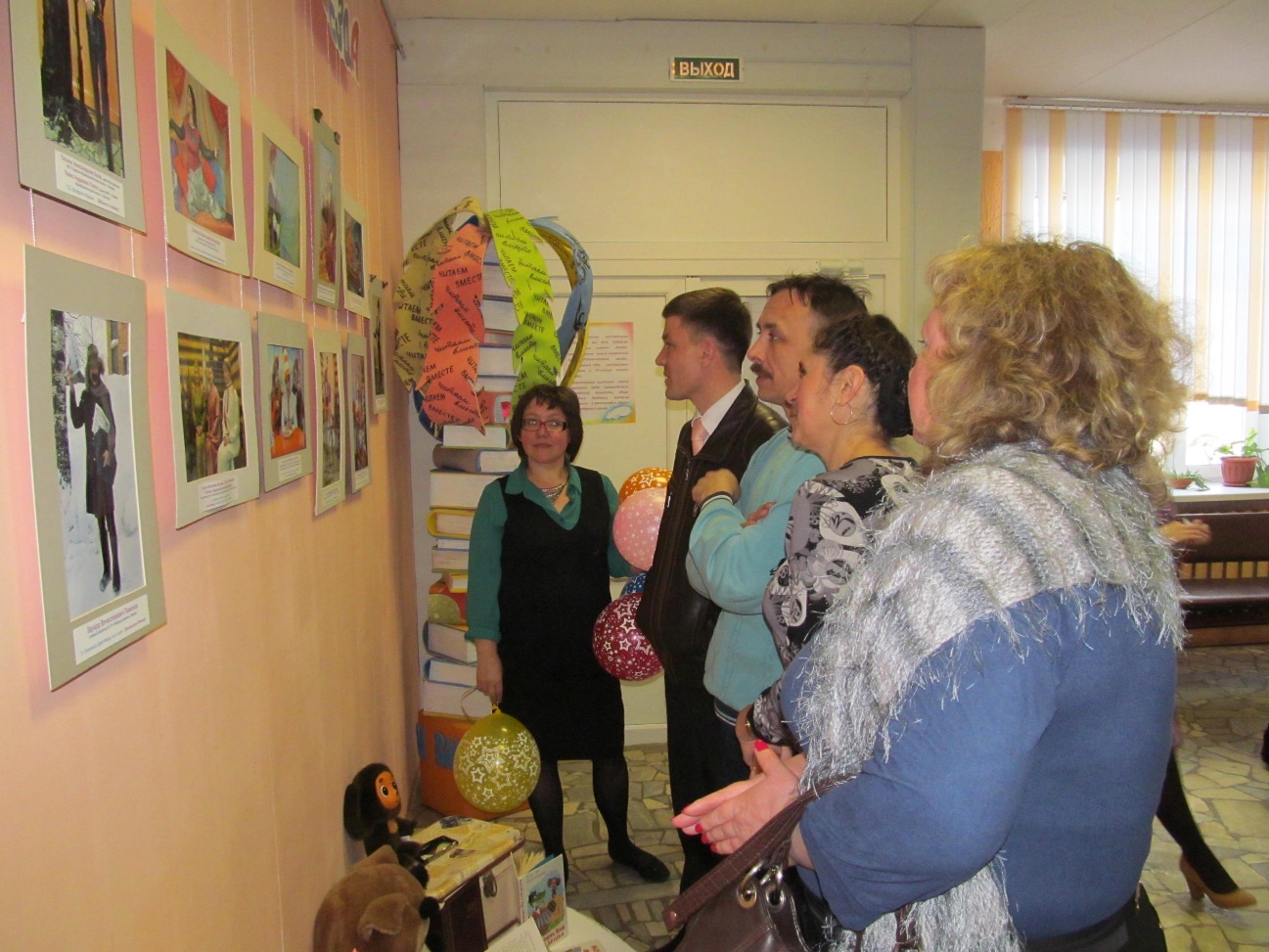 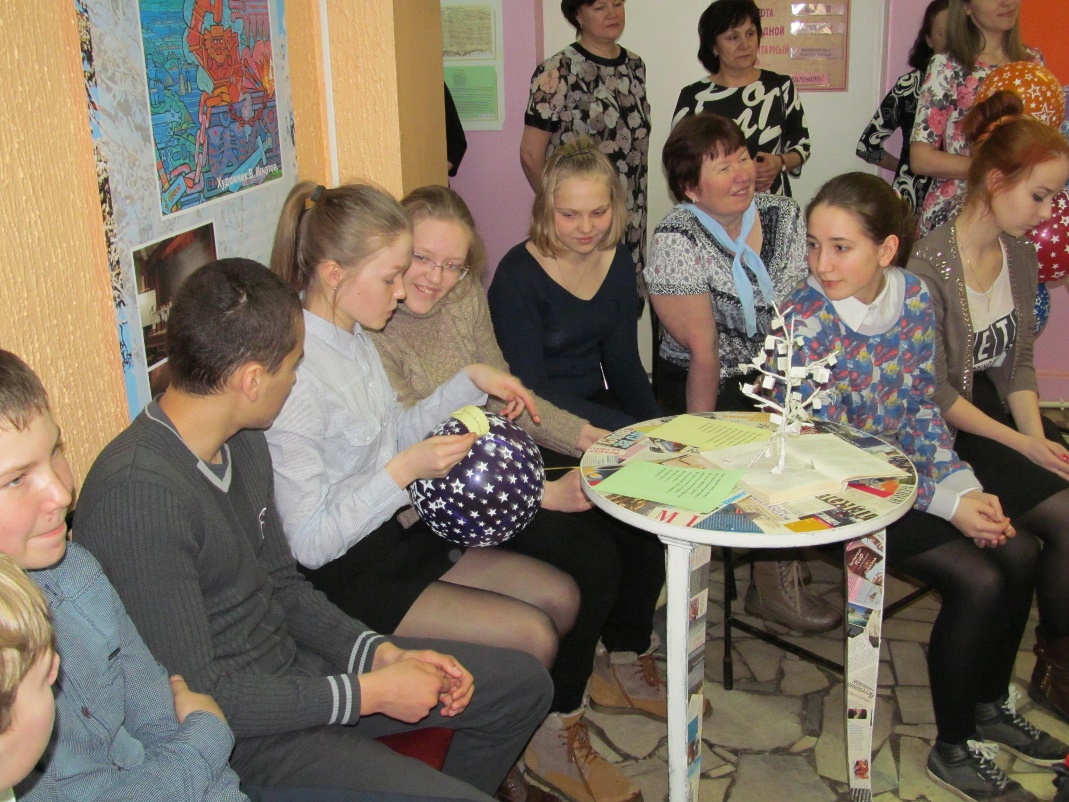 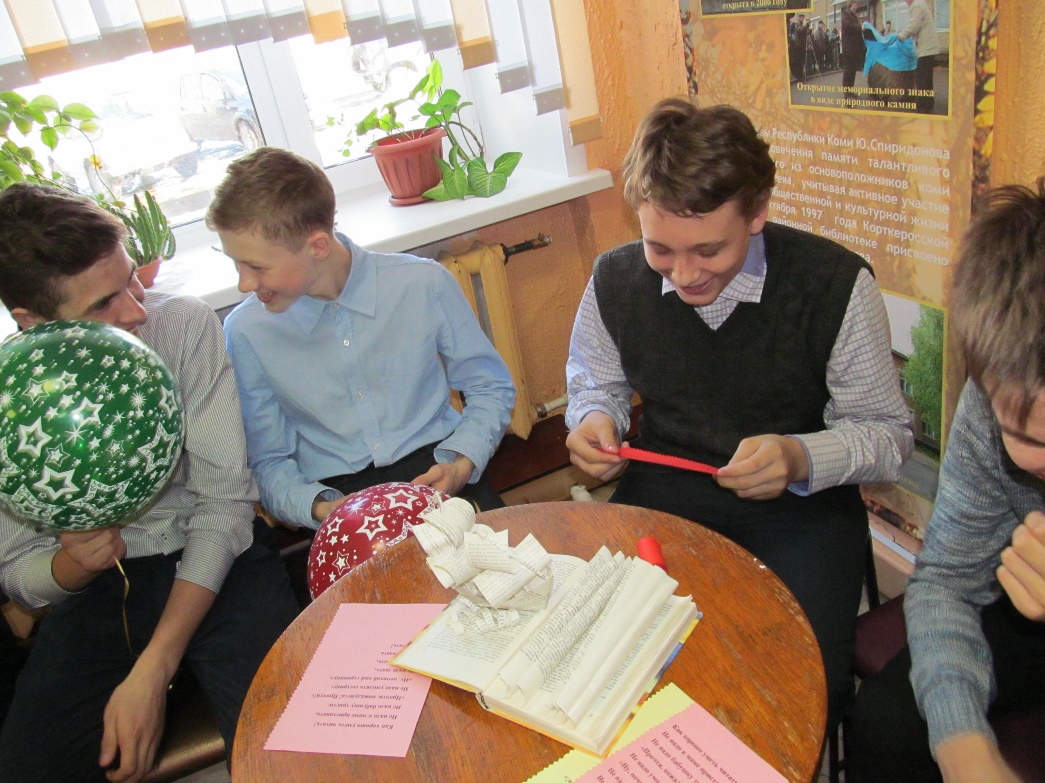 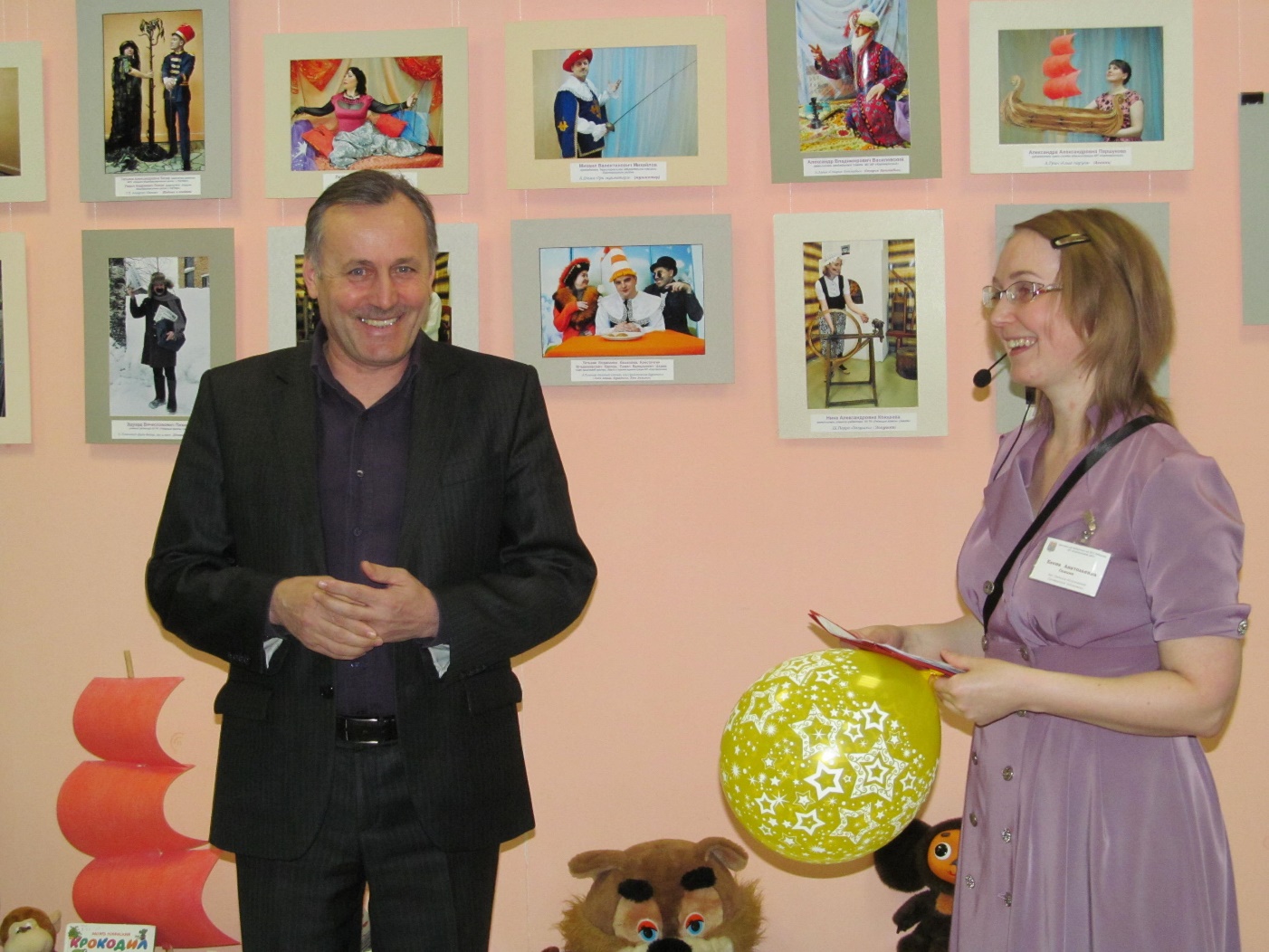 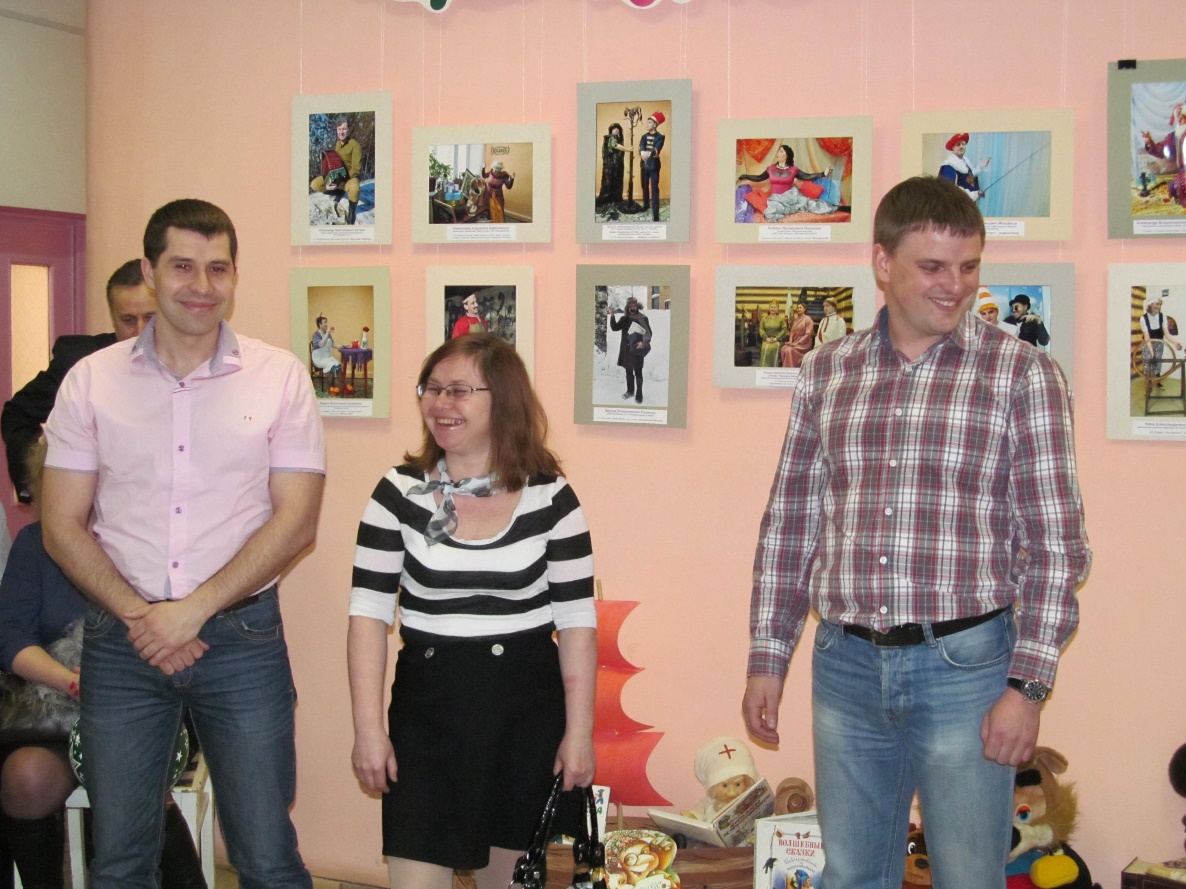 «Школьные годы чудесные, с книгою…»
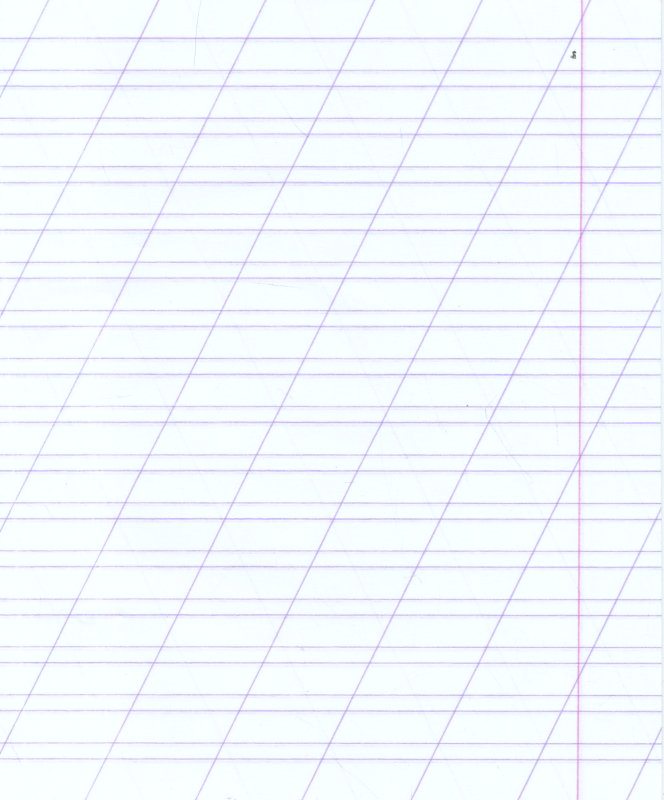 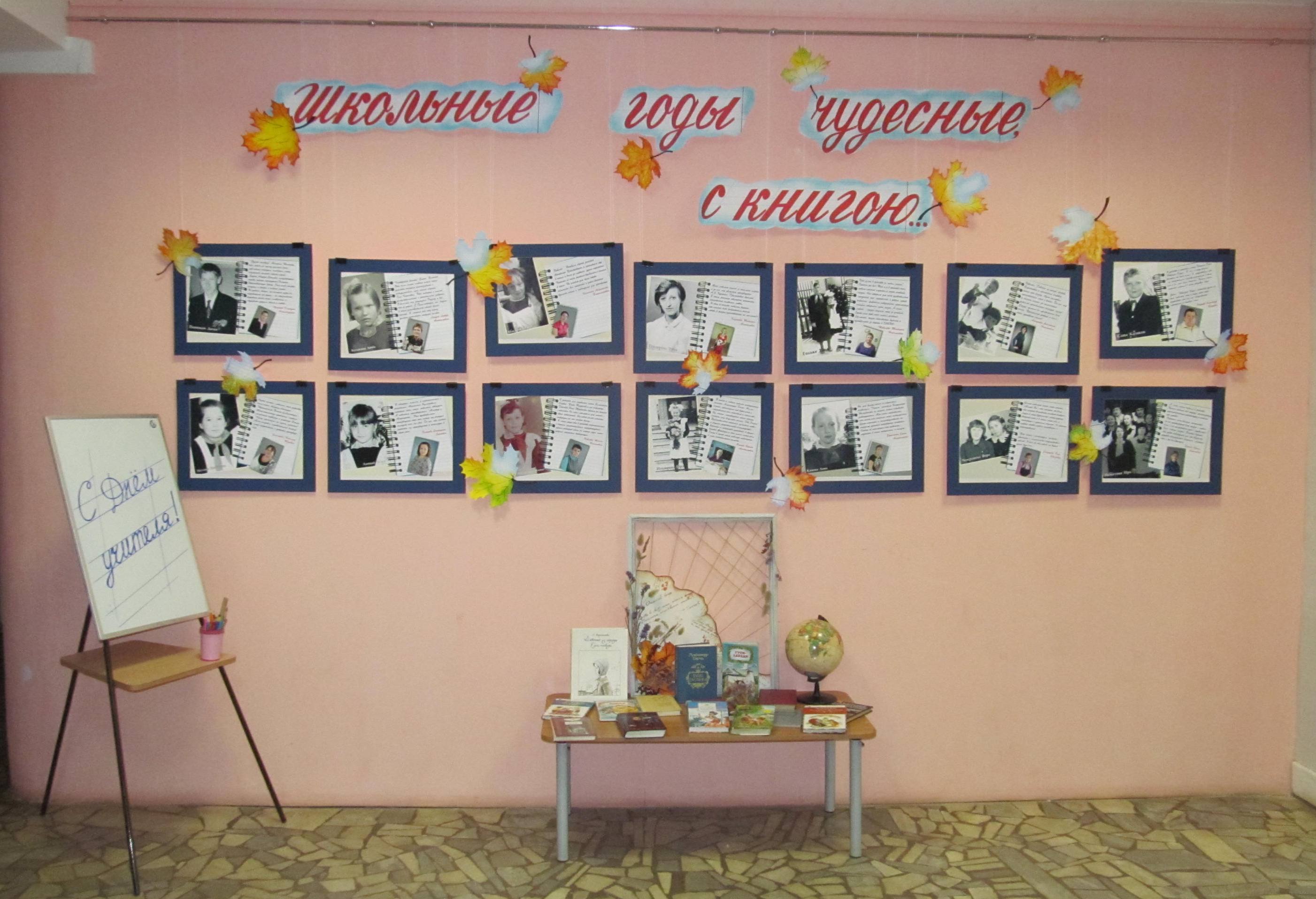 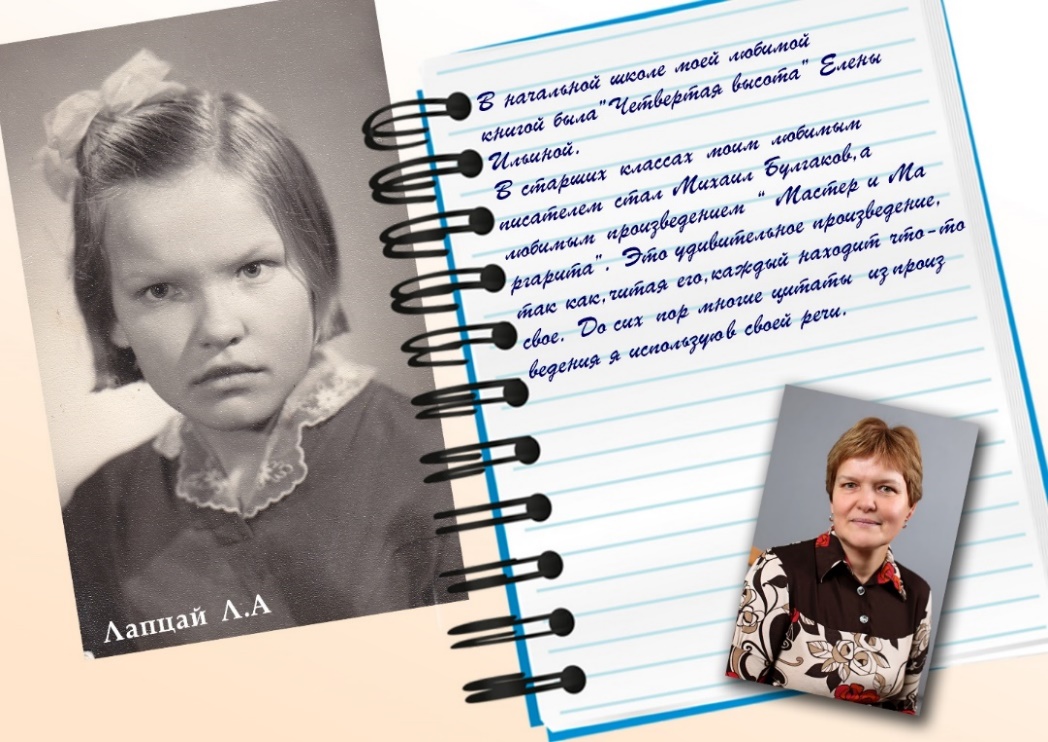 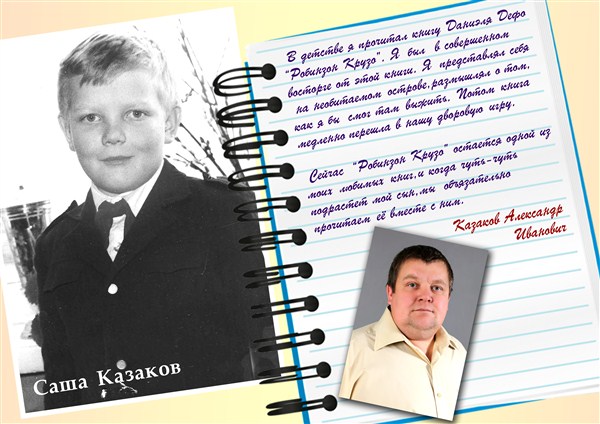 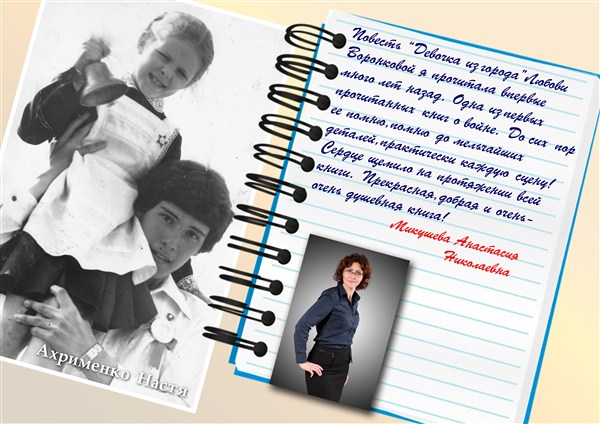 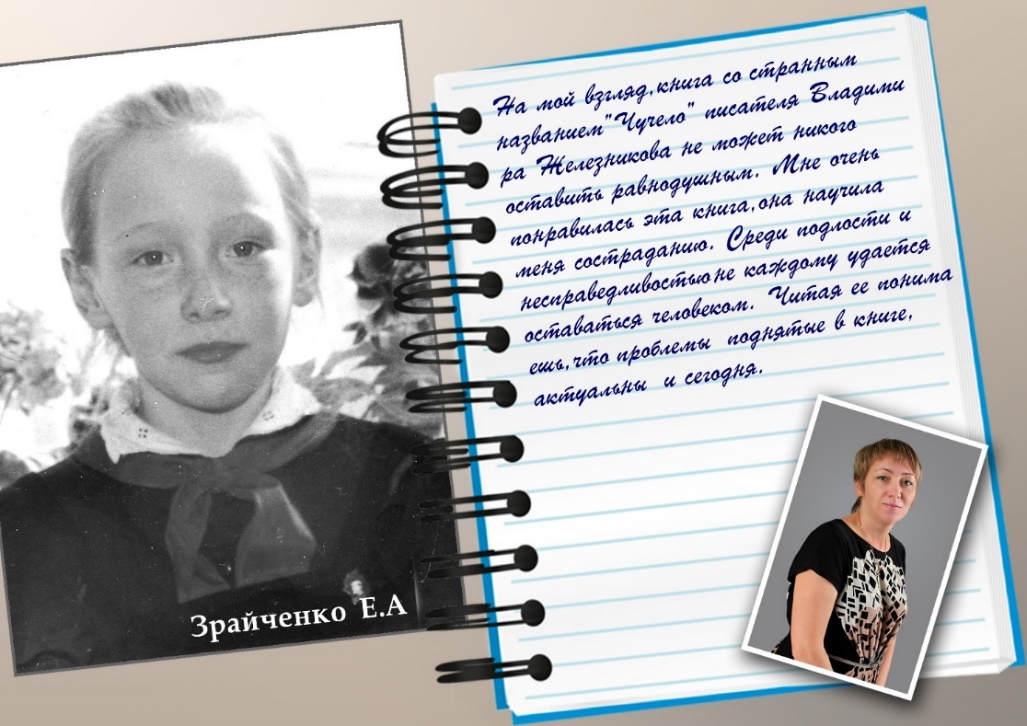 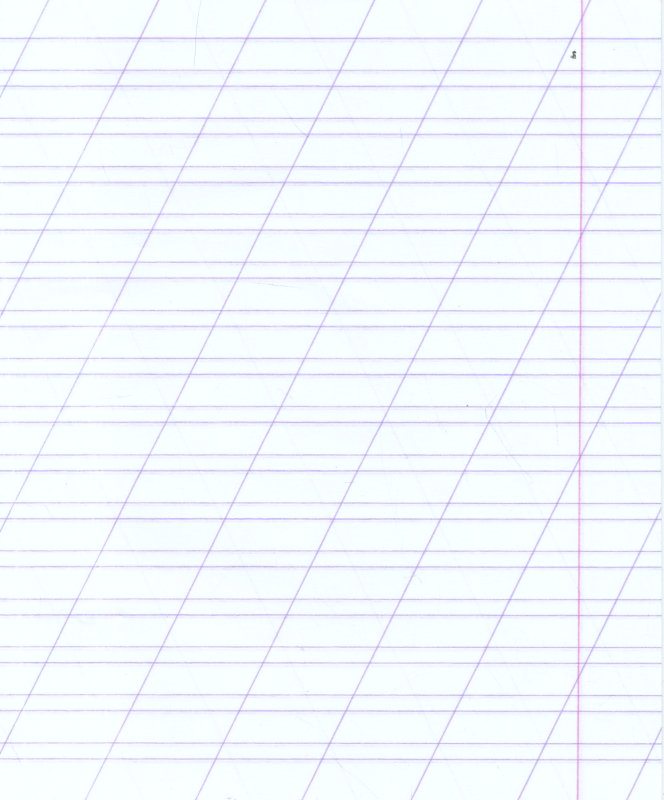 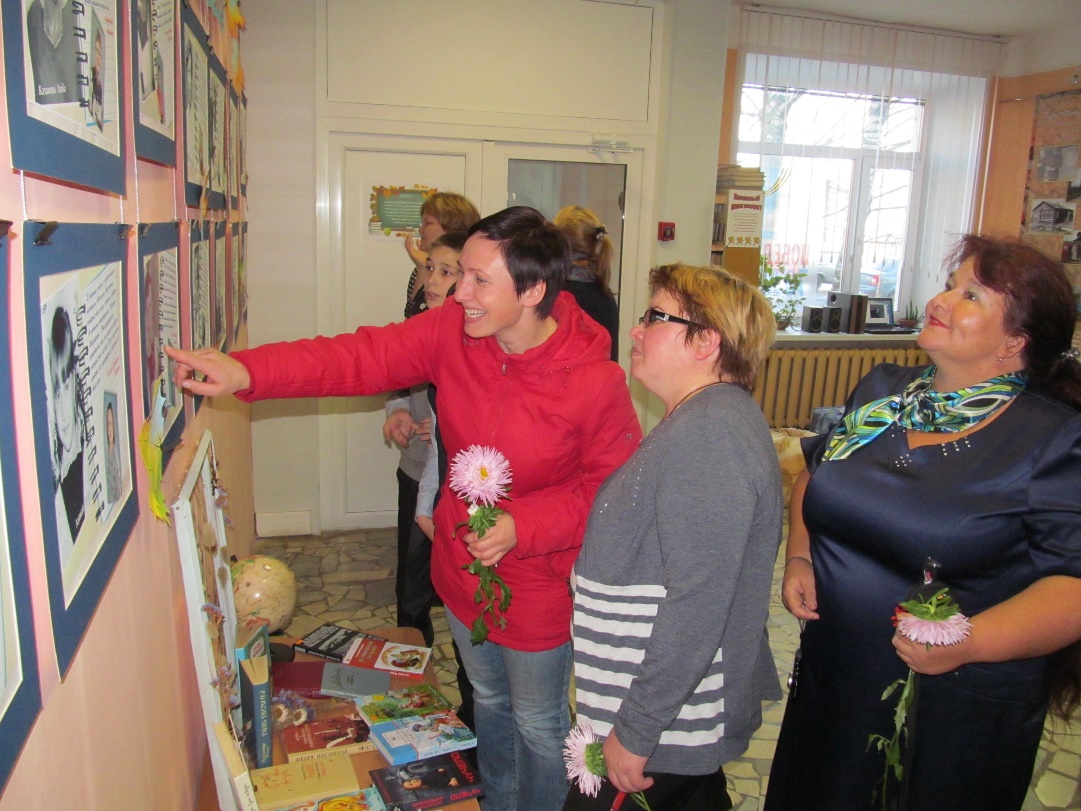 Открытие выставки 
«Школьные годы чудесные, с книгою…»
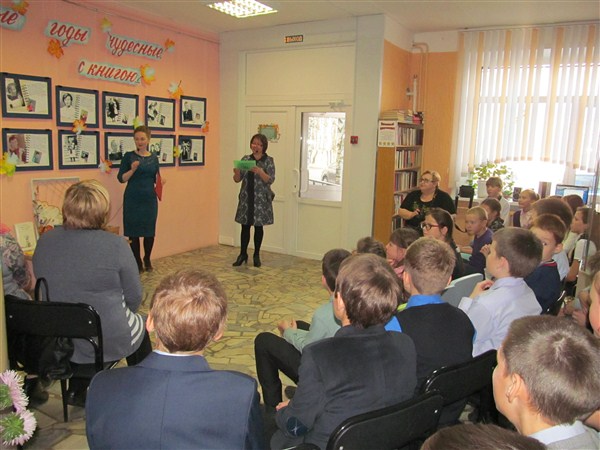 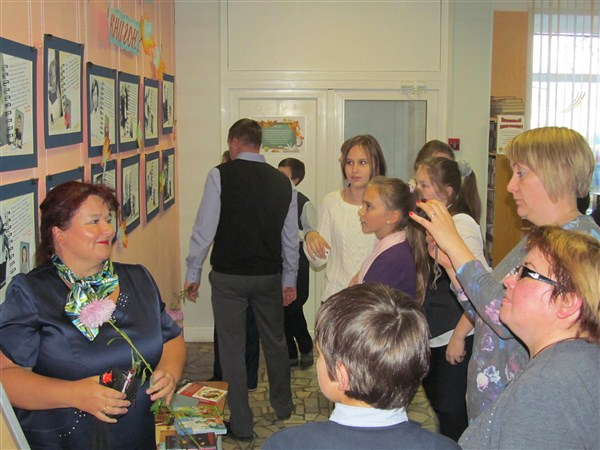 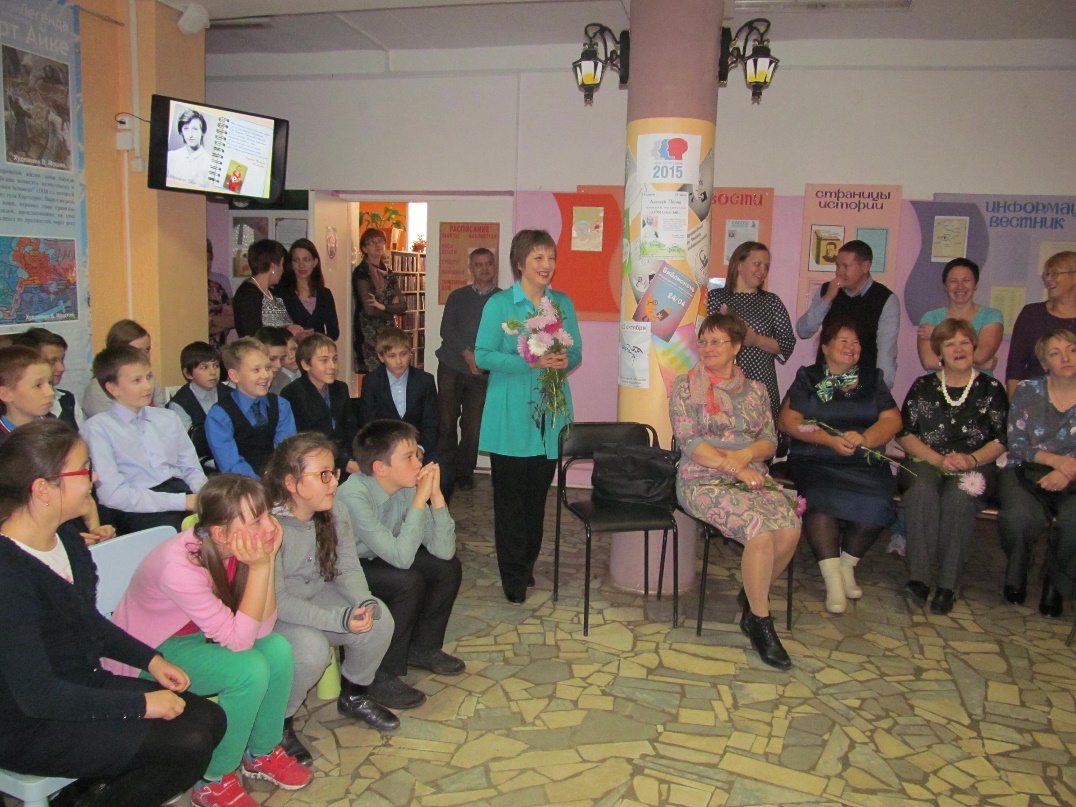 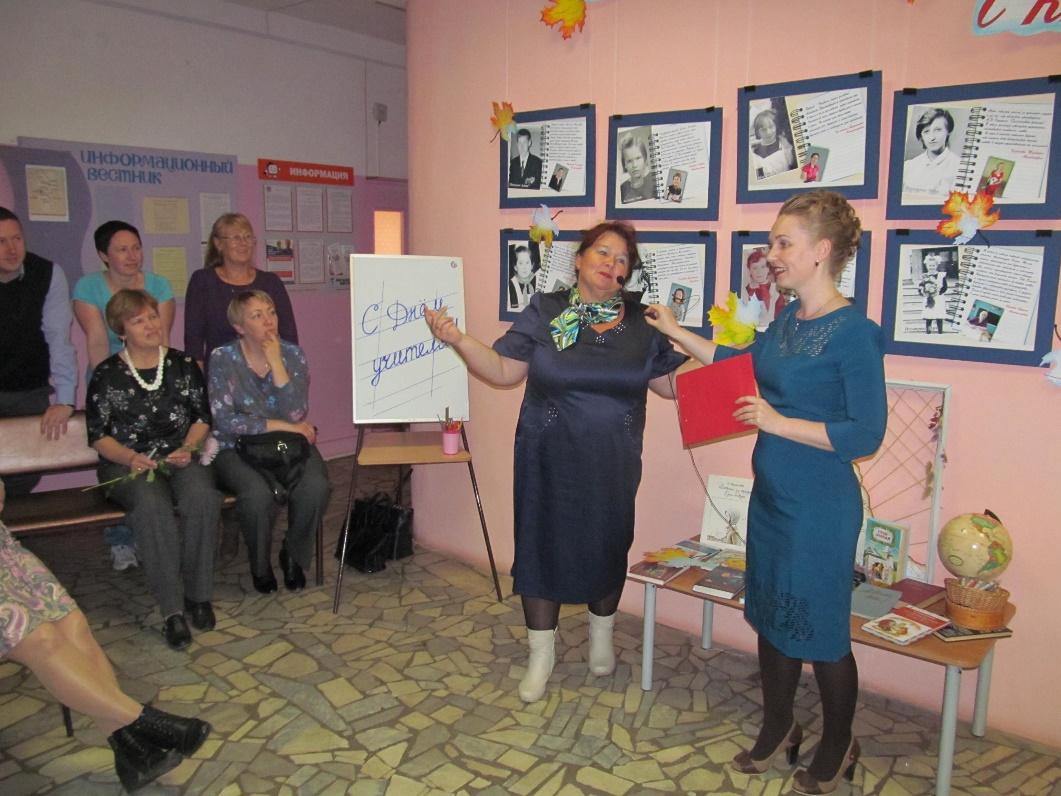 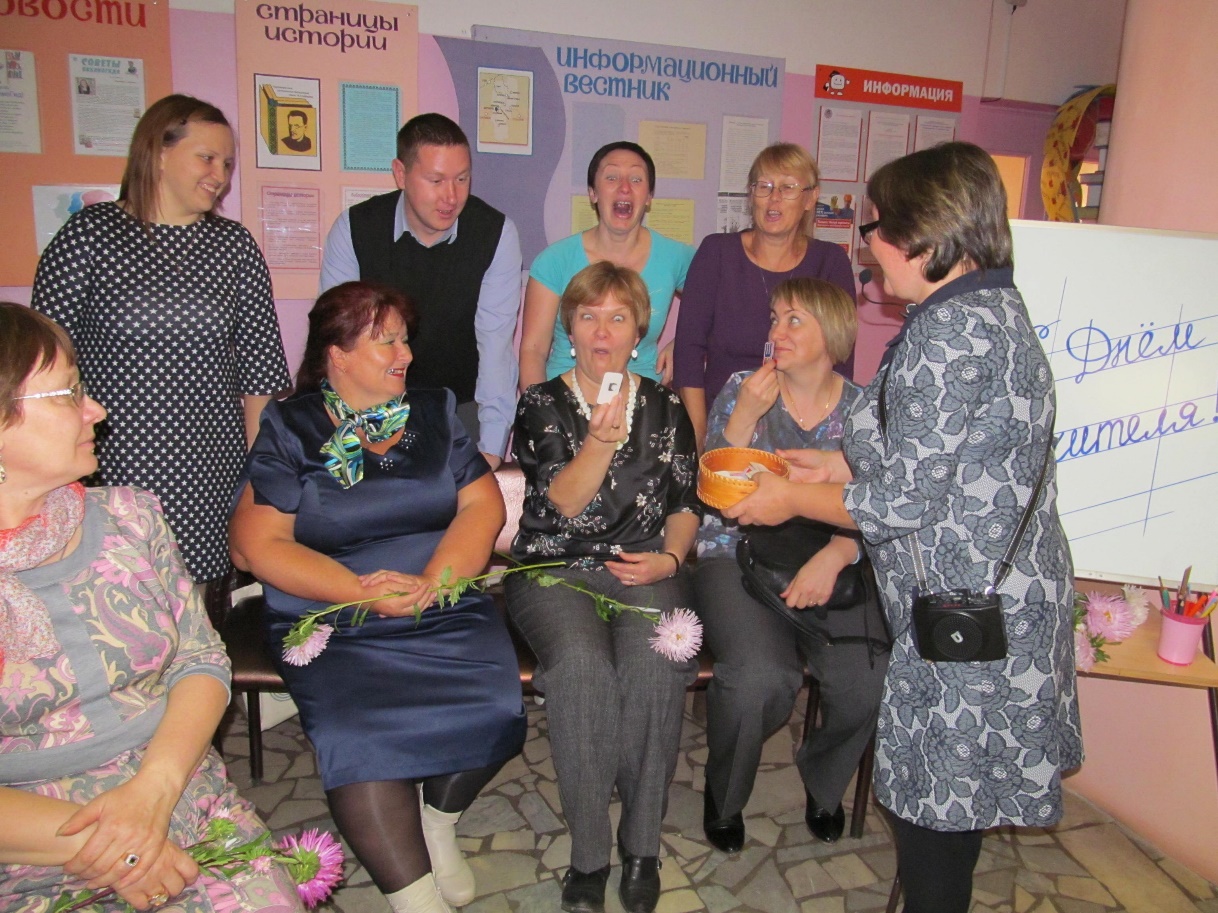 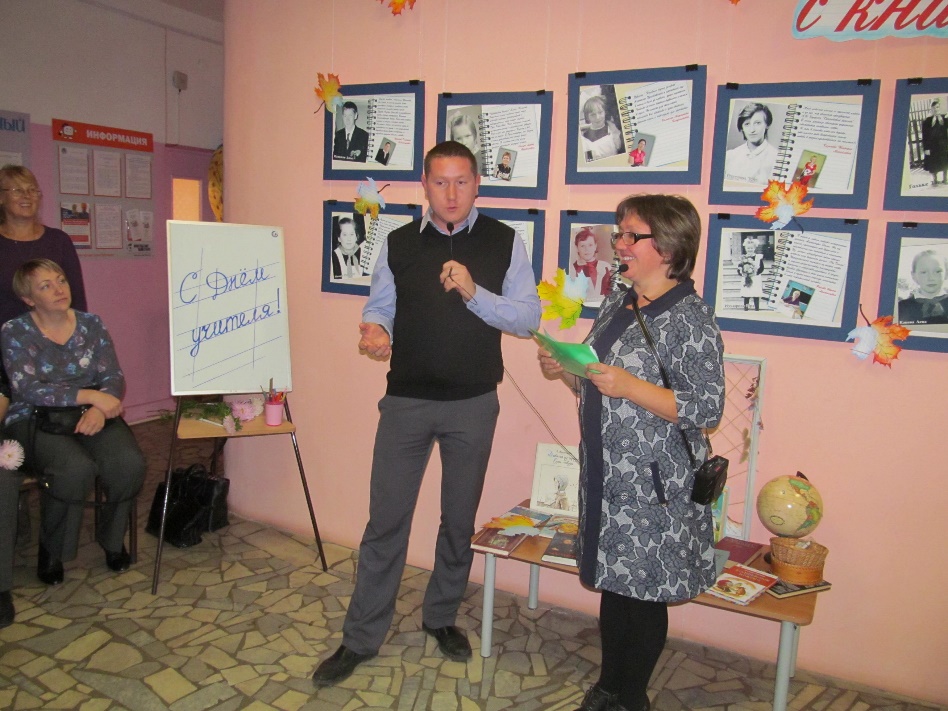 Спасибо за внимание!